Het nieuwe arrangeren
Samenwerkingsverband PO2203 afdeling Hoogeveen
5 oktober 2020
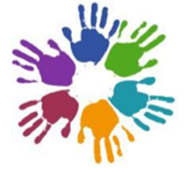 Doel van deze presentatie
Kaders neerzetten, om van daaruit verder te gaan ontwikkelen n.a.v. de behoefte uit de praktijk

Procedures toelichten

Input verzamelen vanuit deelnemers
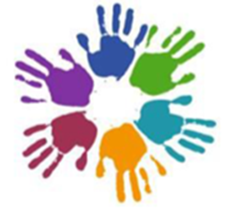 Procedure
Stap 1
Stap 2
Stap 3
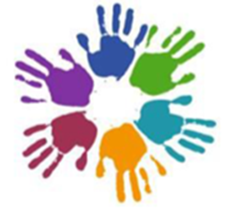 PAB-traject Preventieve Ambulante Begeleiding
Doel: 

Van handelingsverlegen naar handelingsbekwaam

Vergroten van kennis en inzicht binnen de school

Borgen van deze kennis door de school
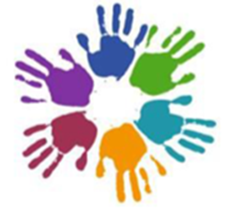 PAB-traject Preventieve Ambulante Begeleiding
Aanmelding middels (kort) aanmeldformulier (in Grippa)
Trajectplan wordt gezamenlijk opgesteld met schoolondersteuner
Altijd inclusief observatie & het in kaart brengen van de onderwijsbehoefte
Duur is max 12 uur
Arrangement Expertise kan hierna volgen
Voorbeeld trajecten: 
Een leerling van 4 die vanuit MOC Yorneo wordt aangemeld op onze school. Wat is er nodig?
Onderwijsbehoeften in kaart brengen van een leerling met ASS/ ADHD/ of een bepaald ziektebeeld
Wat is het uitstroomprofiel van mijn leerling met een wisselend didactisch beeld?
Er is een leerling aangemeld met Cerebrale Parese, hoe gaan we hier mee om en wat is er nodig?
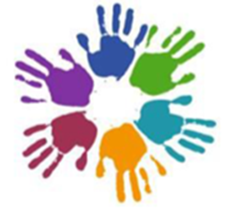 Arrangement Expertise
Komt voort uit PAB-traject (geen aparte aanmelding nodig, wel een OPP)
Trajectplan is leidend
Max 40 uur (inclusief de uren PAB)
Verdieping van een PAB-traject
Verschillende expertisegebieden
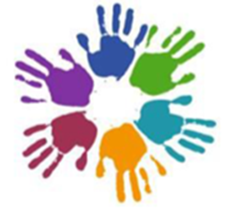 Consultatie
Aanmelden altijd via (kort) aanmeldformulier PAB/ consultatie

Behoefte inventarisatie voor de manier van consultatie 

Formulier uitdelen en invullen
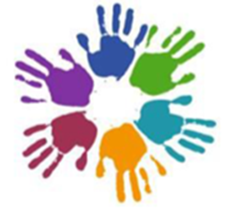 Vragen?
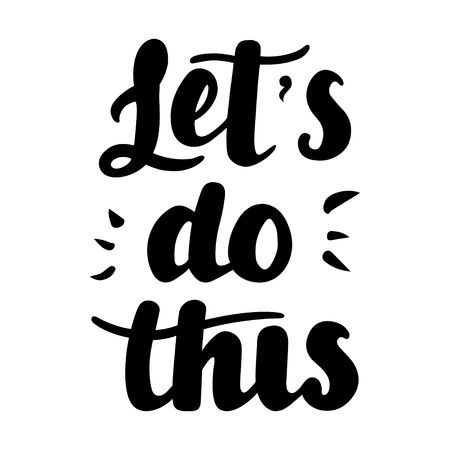 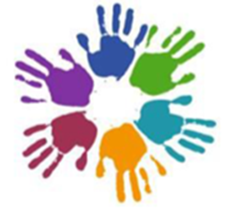